Read More
Business Plan
Lorem ipsum dolor sit amet, consectetuer adipiscing laoreet dolore magna aliquam erat volutpat. Ut wisi ullamcorper suscipit lobortis nisl ut aliquip ex ea
Lorem ipsum dolor sit amet, consectetuer adipiscing elit
Multipurpose Business Template
Lorem ipsum dolor sit amet, consectetuer adipiscing elit, sed diam nonummy nibh euismod tincidunt ut laoreet dolore magna aliquam erat volutpat. Ut wisi enim ad minim veniam, quis nostrud exerci tation ullamcorper suscipit lobortis nisl ut aliquip ex ea commodo consequat. Duis autem vel eum iriure dolor in hendrerit in vulputate velit esse molestie praesent luptatum zzril delenit augue duis dolore te feugait nulla facilisi. Nam liber tempor cum soluta nobis eleifend insitam; est usus legentis in iis qui facit eorum saepius. Claritas est etiam processus dynamicus, qui sequitur mutationem consuetudium lectorum. Mirum est notare quam littera gothica, quam nunc putamus parum claram, anteposuerit litterarum formas humanitatis per seacula quarta decima et quinta decima. Eodem modo typi, qui nunc nobis videntur parum clari, fiant sollemnes in futurum.
Lorem ipsum dolor sit amet, consectetuer adipiscing elit
Read More
Lorem ipsum dolor sit amet, consectetuer adipiscing elit, sed diam nonummy nibh euismod tincidunt ut laoreet dolore magna aliquam erat volutpat. Ut wisi enim ad minim veniam, quis nostrud exerci tation ullamcorper suscipit lobortis nisl ut aliquip ex ea commodo consequat. Duis autem vel eum iriure dolor in hendrerit in vulputate velit esse molestie praesent luptatum zzril delenit augue duis dolore te feugait nulla facilisi. Nam liber processus dynamicus, qui sequitur mutationem consuetudium lectorum. Mirum est notare quam littera gothica, quam nunc putamus parum claram, anteposuerit litterarum formas humanitatis per seacula quarta decima et quinta decima. Eodem modo typi, qui nunc nobis videntur parum clari, fiant sollemnes in futurum.
Anny Stark
Anny Stark
Anny Stark
manager
manager
manager
Lorem ipsum dolor sit amet, consectetuer adipiscing elit, euismod tincidunt ut laoreet dolore magna aliquam erat veniam, quis nostrud exerci
Lorem ipsum dolor sit amet, consectetuer adipiscing elit, euismod tincidunt ut laoreet dolore magna aliquam erat veniam, quis nostrud exerci
Lorem ipsum dolor sit amet, consectetuer adipiscing elit, euismod tincidunt ut laoreet dolore magna aliquam erat veniam, quis nostrud exerci
Lorem ipsum dolor sit amet, consectetuer adipiscing elit
Multipurpose Business Template
Lorem ipsum dolor sit amet, consectetuer adipiscing elit, sed magna aliquam erat volutpat. Ut wisi enim ad minim veniam, quis nostrud exerci tation ullamcorper suscipit lobortis nisl ut aliquip ex ea commodo consequat.
Lorem ipsum dolor sit amet, consectetuer adipiscing elit, sed magna aliquam erat volutpat. Ut wisi enim ad minim veniam, quis nostrud exerci tation ullamcorper suscipit lobortis nisl ut aliquip ex ea commodo consequat.


Lorem ipsum dolor sit amet, consectetuer adipiscing elit, sed magna aliquam erat volutpat. Ut wisi enim ad minim veniam, quis nostrud exerci tation ullamcorper suscipit lobortis nisl ut aliquip ex ea commodo consequat.
Lorem ipsum dolor sit amet, consectetuer adipiscing elit, sed magna aliquam erat volutpat. Ut wisi enim ad minim veniam, quis nostrud exerci tation ullamcorper suscipit lobortis nisl ut aliquip ex ea commodo consequat.


Lorem ipsum dolor sit amet, consectetuer adipiscing elit, sed magna aliquam erat volutpat. Ut wisi enim ad minim veniam, quis nostrud exerci tation ullamcorper suscipit lobortis nisl ut aliquip ex ea commodo consequat.
Lorem ipsum dolor sit amet, consectetuer adipiscing elit, sed magna aliquam erat volutpat. Ut wisi enim ad minim veniam, quis nostrud exerci tation ullamcorper suscipit lobortis nisl ut aliquip ex ea commodo consequat.


Lorem ipsum dolor sit amet, consectetuer adipiscing elit
Multipurpose Business Template
Lorem ipsum dolor sit amet, consectetuer adipiscing elit, sed diam nonummy nibh euismod tincidunt ut laoreet dolore magna aliquam erat volutpat. Ut wisi enim ad minim veniam, quis nostrud exerci tation ullamcorper suscipit lobortis nisl ut aliquip ex ea commodo consequat. Duis autem vel eum iriure dolor in hendrerit in vulputate velit esse molestie praesent luptatum zzril delenit augue duis dolore te feugait nulla facilisi. Nam liber tempor cum soluta nobis eleifend insitam; est usus legentis in iis qui facit eorum saepius. Claritas est etiam processus dynamicus, qui sequitur mutationem consuetudium lectorum. Mirum est notare quam littera gothica, quam nunc putamus parum claram, anteposuerit litterarum formas humanitatis per seacula quarta decima et quinta decima. Eodem modo typi, qui nunc nobis videntur parum clari, fiant sollemnes in futurum.
Weakness
Strength
Lorem ipsum dolor sit amet, consectetuer adipiscing elit, euismod tincidunt ut laoreet dolore magna aliquam erat
Lorem ipsum dolor sit amet, consectetuer adipiscing elit, euismod tincidunt ut laoreet dolore magna aliquam erat
Threat
Opportunity
Lorem ipsum dolor sit amet, consectetuer adipiscing elit, euismod tincidunt ut laoreet dolore magna aliquam erat
Lorem ipsum dolor sit amet, consectetuer adipiscing elit, euismod tincidunt ut laoreet dolore magna aliquam erat
swot
Best Plan
Base Plan
Gold Plan
Business Template
Business Template
Business Template
Lorem ipsum dolor sit amet, consectetuer adipiscing elit, sed diam nonummy nibh euismod tincidunt ut laoreet dolore magna aliquam erat veniam, quis nostrud exerci tation ullamcorper suscipit lobortis nisl ut aliquip ex ea commodo consequat. Duis autem vel eum iriure dolor in
nonummy nibh euismod tincidunt ut laoreet dolore magna aliquam erat
Lorem ipsum dolor sit amet, consectetuer adipiscing elit, sed diam nonummy nibh euismod tincidunt ut laoreet dolore magna aliquam erat veniam, quis nostrud exerci tation ullamcorper suscipit lobortis nisl ut aliquip ex ea commodo consequat. Duis autem vel eum iriure dolor in
Lorem ipsum dolor sit amet, consectetuer adipiscing elit, sed diam nonummy nibh euismod tincidunt ut laoreet dolore magna aliquam erat veniam, quis nostrud exerci tation ullamcorper suscipit lobortis nisl ut aliquip ex ea commodo consequat. Duis autem vel eum iriure dolor in
Read More
Read More
Read More
Anny Stark
Anny Stark
Anny Stark
manager
manager
manager
Photoshop
InDesign
HTML5/ CSS3
WordPress
Photoshop
InDesign
HTML5/ CSS3
WordPress
Photoshop
InDesign
HTML5/ CSS3
WordPress
Base Plan
Best Plan
Gold Plan
Business Template
Business Template
Business Template
Lorem ipsum dolor 
Sit amet, consectetuer 
Adipiscing elit, sed 
Diam nonummy nibh 
Euismod tincidunt ut 
Laoreet dolore magna 
Aliquam erat venom 
Quis nostrud exerci tation 
Ullamcorper suscipit
Yes
No
Yes
Yes
6.170
670
890
Yes
0.89
Lorem ipsum dolor 
Sit amet, consectetuer 
Adipiscing elit, sed 
Diam nonummy nibh 
Euismod tincidunt ut 
Laoreet dolore magna 
Aliquam erat venom 
Quis nostrud exerci tation 
Ullamcorper suscipit
Yes
No
Yes
Yes
6.170
670
890
Yes
0.89
Lorem ipsum dolor 
Sit amet, consectetuer 
Adipiscing elit, sed 
Diam nonummy nibh 
Euismod tincidunt ut 
Laoreet dolore magna 
Aliquam erat venom 
Quis nostrud exerci tation 
Ullamcorper suscipit
Yes
No
Yes
Yes
6.170
670
890
Yes
0.89
Read More
Read More
Read More
Lorem ipsum dolor sit amet, consectetuer adipiscing elit
Multipurpose Business Template
Lorem ipsum dolor sit amet, consectetuer adipiscing elit, sed diam nonummy nibh euismod tincidunt ut laoreet dolore magna aliquam erat volutpat. Ut wisi enim ad minim veniam, quis nostrud exerci tation ullamcorper suscipit lobortis nisl ut aliquip ex ea commodo consequat. Duis autem vel eum iriure dolor in hendrerit in vulputate velit esse molestie praesent luptatum zzril delenit augue duis dolore te feugait nulla facilisi. Nam liber tempor cum soluta nobis eleifend insitam; est usus legentis in iis qui facit eorum saepius. Claritas est etiam processus dynamicus, qui sequitur mutationem consuetudium lectorum. Mirum est notare quam littera gothica, quam nunc putamus parum claram, anteposuerit litterarum formas humanitatis per seacula quarta decima et quinta decima. Eodem modo typi, qui nunc nobis videntur parum clari, fiant sollemnes in futurum.
Lorem ipsum dolor sit amet, consectetuer adipiscing elit
Multipurpose Business Template
Lorem ipsum dolor sit amet, consectetuer adipiscing elit, sed diam nonummy nibh euismod tincidunt ut laoreet dolore magna aliquam erat volutpat. Ut wisi enim ad minim veniam, quis nostrud exerci tation ullamcorper suscipit lobortis nisl ut aliquip ex ea commodo consequat. Duis autem vel eum iriure dolor in hendrerit in vulputate velit esse molestie praesent luptatum zzril delenit augue duis dolore te feugait nulla facilisi. Nam liber tempor cum soluta nobis eleifend insitam; est usus legentis in iis qui facit eorum saepius. Claritas est etiam processus dynamicus, qui sequitur mutationem consuetudium lectorum.



Project
Project
Project
name Template
name Template
name Template
Lorem ipsum dolor sit amet, consectetuer adipiscing elit, sed diam nonummy nibh euismod tincidunt ut laoreet dolore magna aliquam erat veniam, quis nostrud exerci
Lorem ipsum dolor sit amet, consectetuer adipiscing elit, sed diam nonummy nibh euismod tincidunt ut laoreet dolore magna aliquam erat veniam, quis nostrud exerci
Lorem ipsum dolor sit amet, consectetuer adipiscing elit, sed diam nonummy nibh euismod tincidunt ut laoreet dolore magna aliquam erat veniam, quis nostrud exerci
Lorem ipsum dolor sit amet
Multipurpose Business Template
Lorem ipsum dolor sit amet, consectetuer adipiscing elit, sed diam nonummy nibh euismod tincidunt ut laoreet dolore magna aliquam erat nostrud exerci tation ullamcorper suscipit lobortis nisl ut aliquip ex ea commodo consequat. Duis autem vel eum iriure dolor in hendrerit in vulputate velit esse molestie praesent luptatum zzril delenit augue duis dolore te feugait nulla facilisi. Nam liber tempor cum soluta nobis eleifend insitam; est Claritas est etiam processus dynamicus, qui sequitur mutationem consuetudium lectorum.
Lorem ipsum dolor sit amet, consectetuer adipiscing elit
Multipurpose Business Template

Lorem ipsum dolor sit amet, consectetuer adipiscing elit, sed diam nonummy nibh euismod tincidunt ut laoreet dolore magna aliquam erat volutpat. Ut wisi enim ad minim veniam, quis nostrud exerci tation ullamcorper suscipit lobortis nisl ut aliquip ex ea commodo consequat. Duis autem vel eum iriure dolor in hendrerit in vulputate velit esse molestie praesent luptatum zzril delenit augue duis dolore te feugait nulla facilisi. Nam liber tempor cum soluta nobis eleifend insitam; est usus legentis in iis qui facit consuetudium lectorum. Mirum est notare quam littera gothica, quam nunc putamus sollemnes in futurum.
Project
Multipurpose Business Template
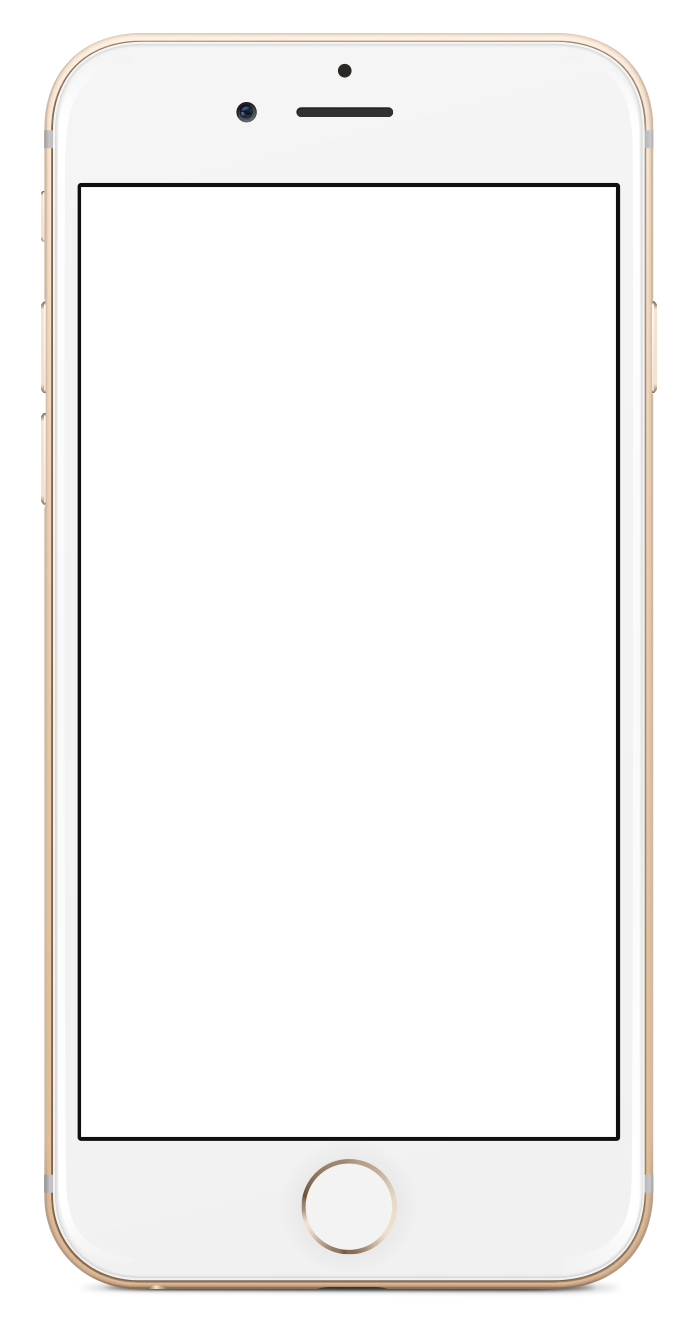 Lorem ipsum dolor sit amet, consectetuer adipiscing elit
Lorem ipsum dolor sit amet, consectetuer adipiscing elit, sed diam nonummy nibh euismod tincidunt ut laoreet dolore magna aliquam erat volutpat. Ut wisi enim ad minim liber processus dynamicus, qui sequitur mutationem consuetudium lectorum. Mirum est notare quam littera gothica, quam nunc putamus parum claram, anteposuerit litterarum formas humanitatis per seacula quarta decima et quinta decima. Eodem modo typi, qui nunc nobis videntur parum clari, fiant sollemnes in futurum.
Read More
Lorem ipsum dolor sit amet
Multipurpose Business Template
Lorem ipsum dolor sit amet, consectetuer adipiscing elit, sed diam nonummy nibh euismod tincidunt ut laoreet dolore magna aliquam erat nostrud exerci tation ullamcorper suscipit lobortis nisl ut aliquip ex ea commodo consequat. Duis autem vel eum iriure dolor in hendrerit in vulputate velit esse molestie praesent luptatum zzril delenit liber tempor cum soluta nobis eleifend insitam; est Claritas est etiam processus dynamicus, qui sequitur mutationem consuetudium lectorum.



Icon font
Free: http://designmodo.com/linecons-free/
               

               

               